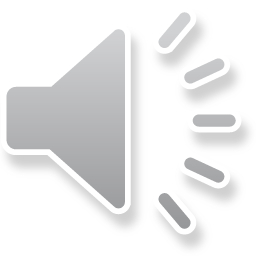 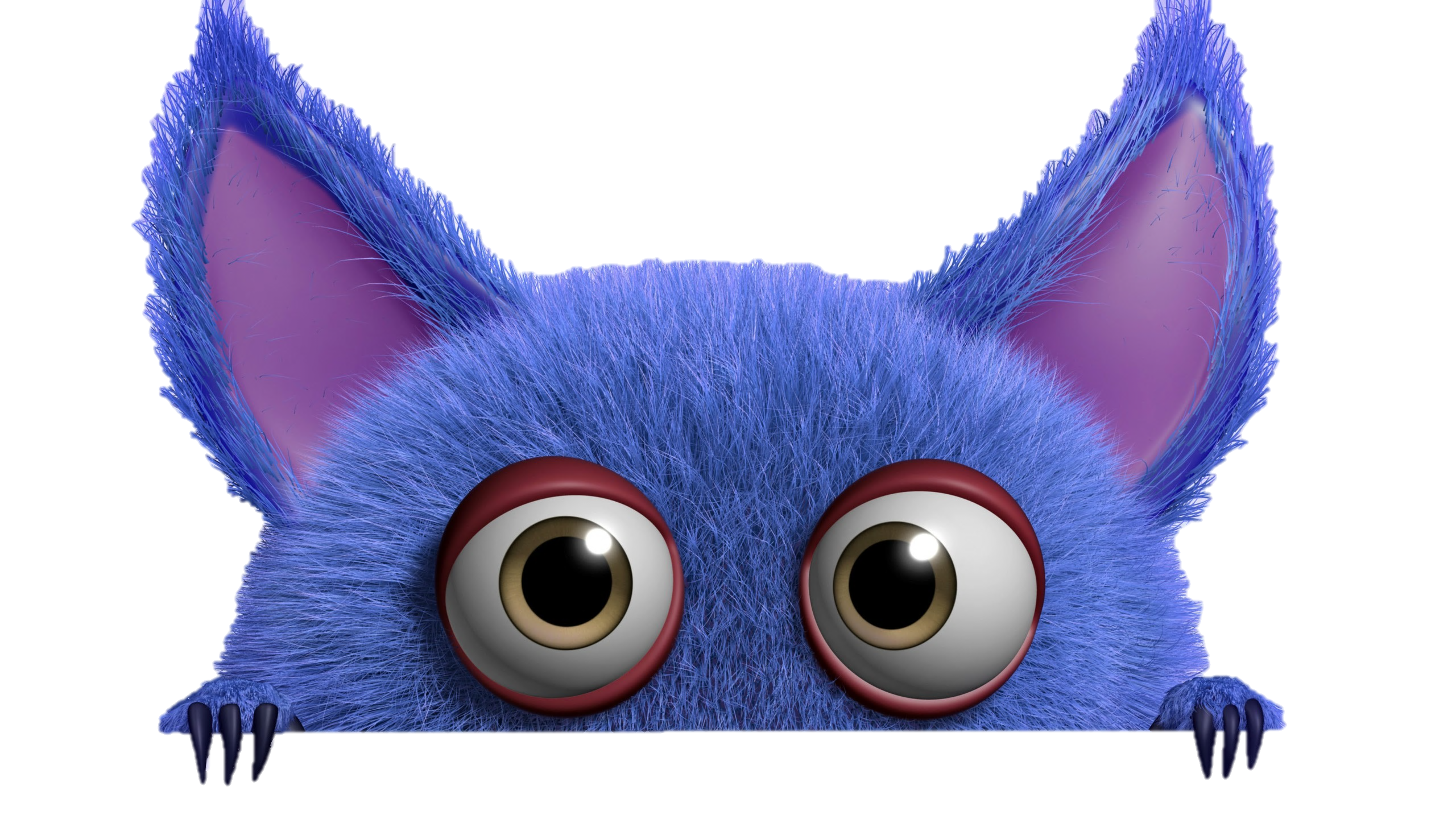 DU HÀNH TỚI TƯƠNG LAI
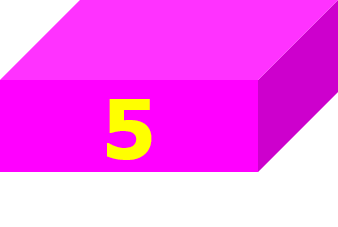 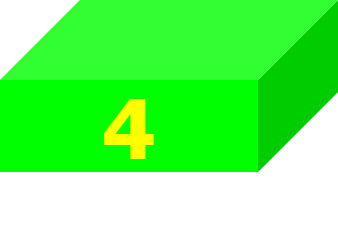 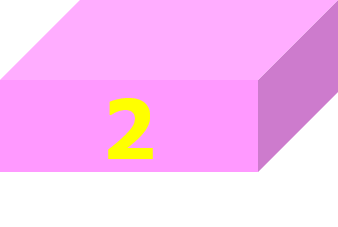 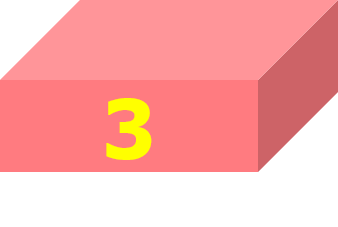 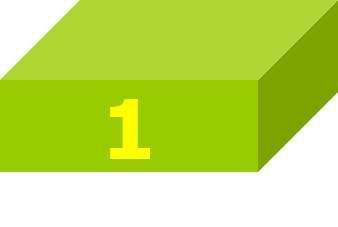 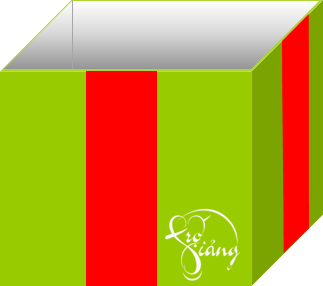 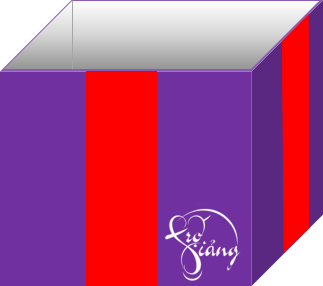 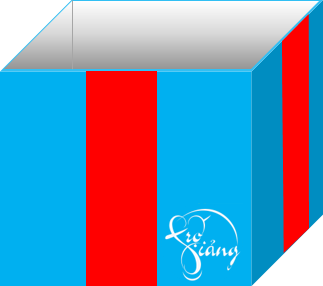 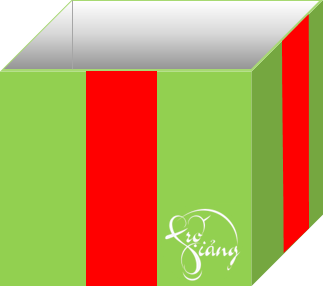 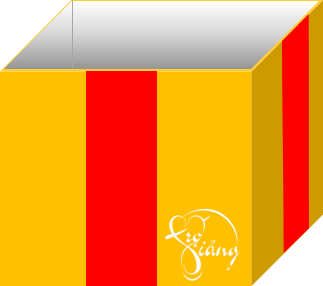 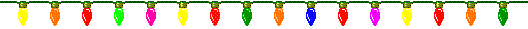 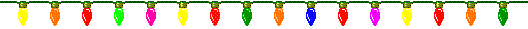 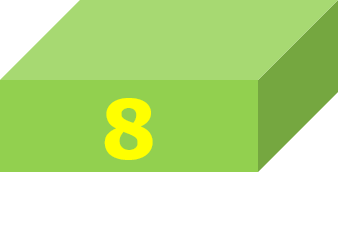 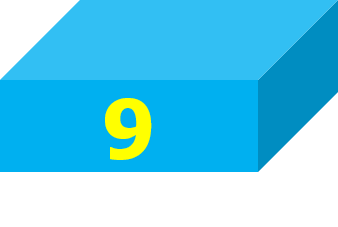 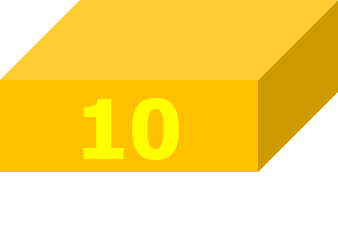 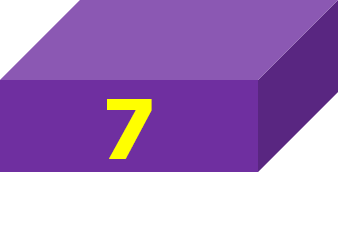 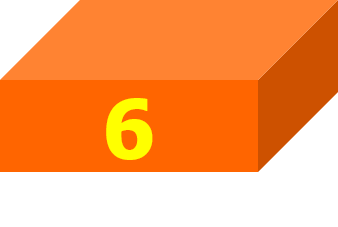 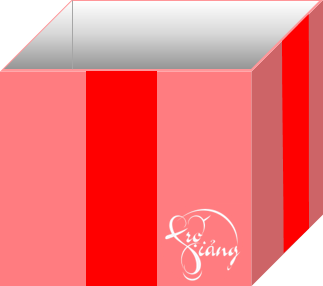 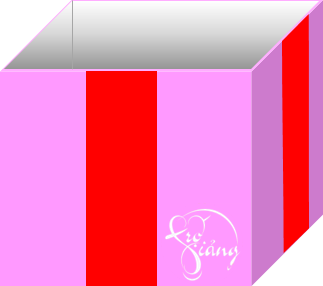 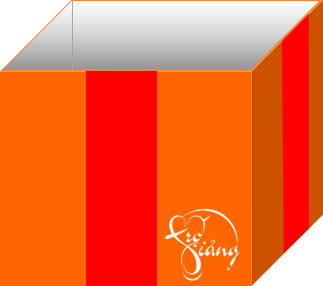 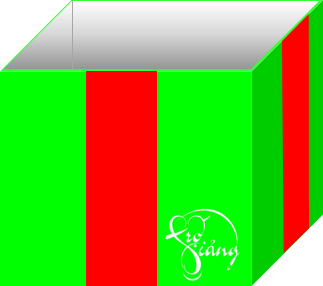 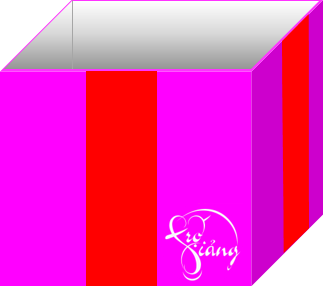 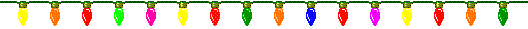 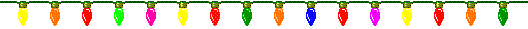 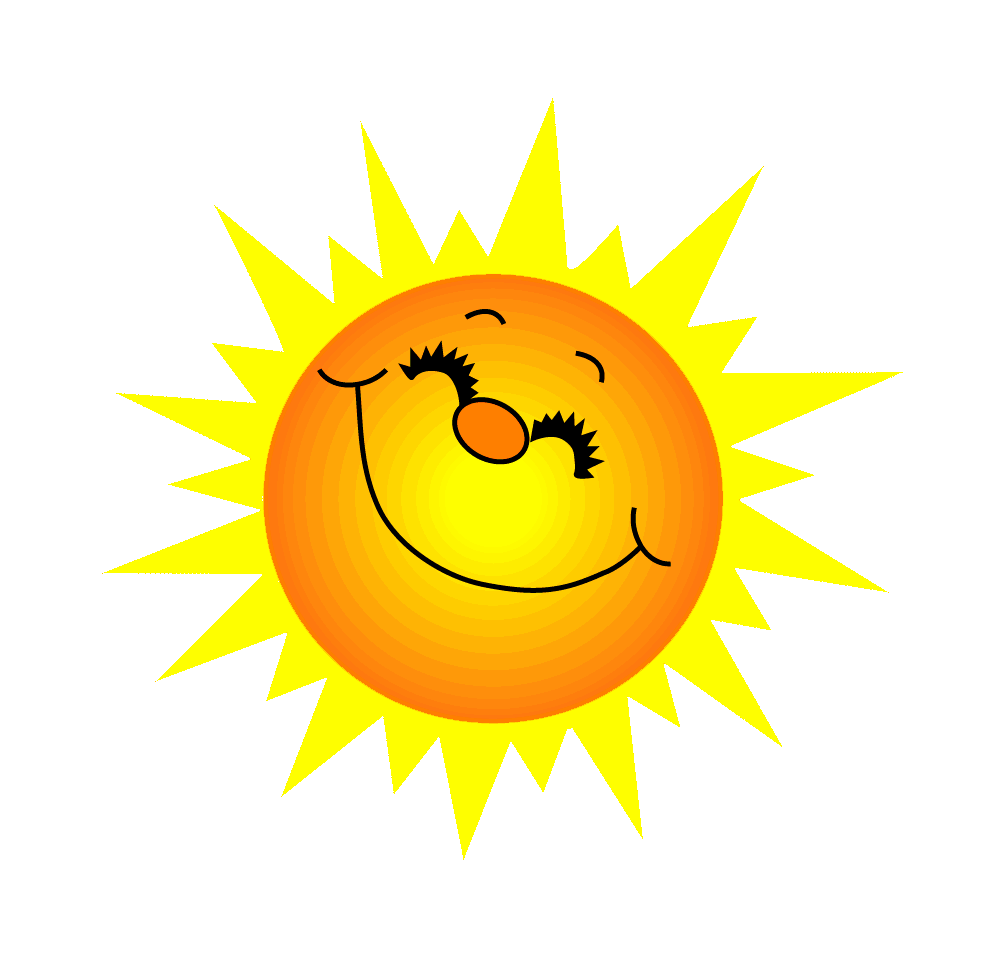 Hãy trình bày ngắn gọn sự hiểu biết của em về nghề này ?
GO HOME
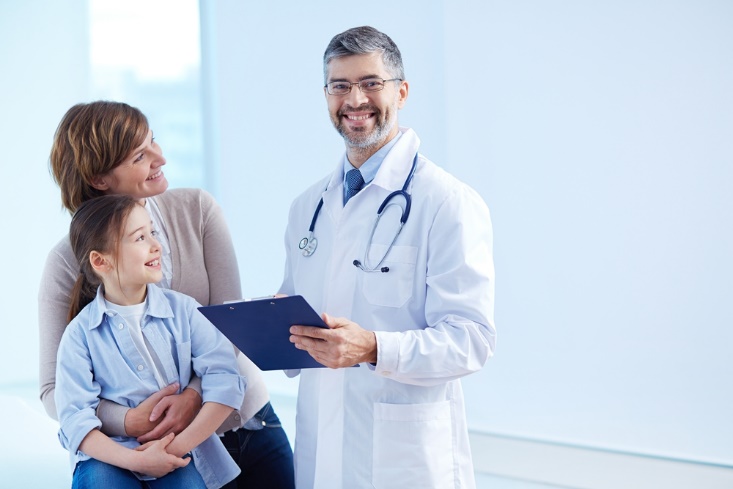 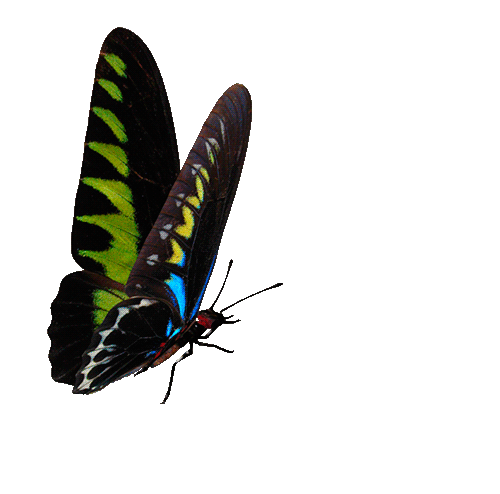 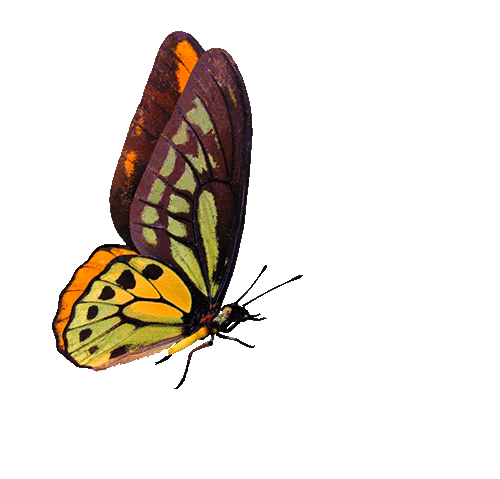 You are given 3 candies
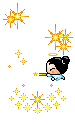 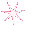 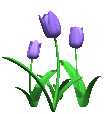 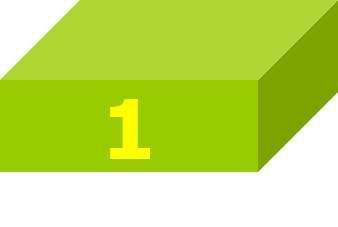 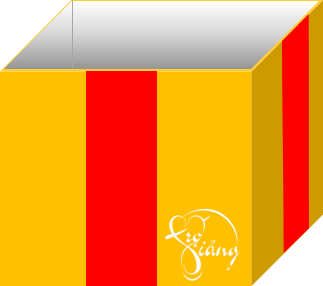 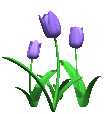 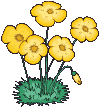 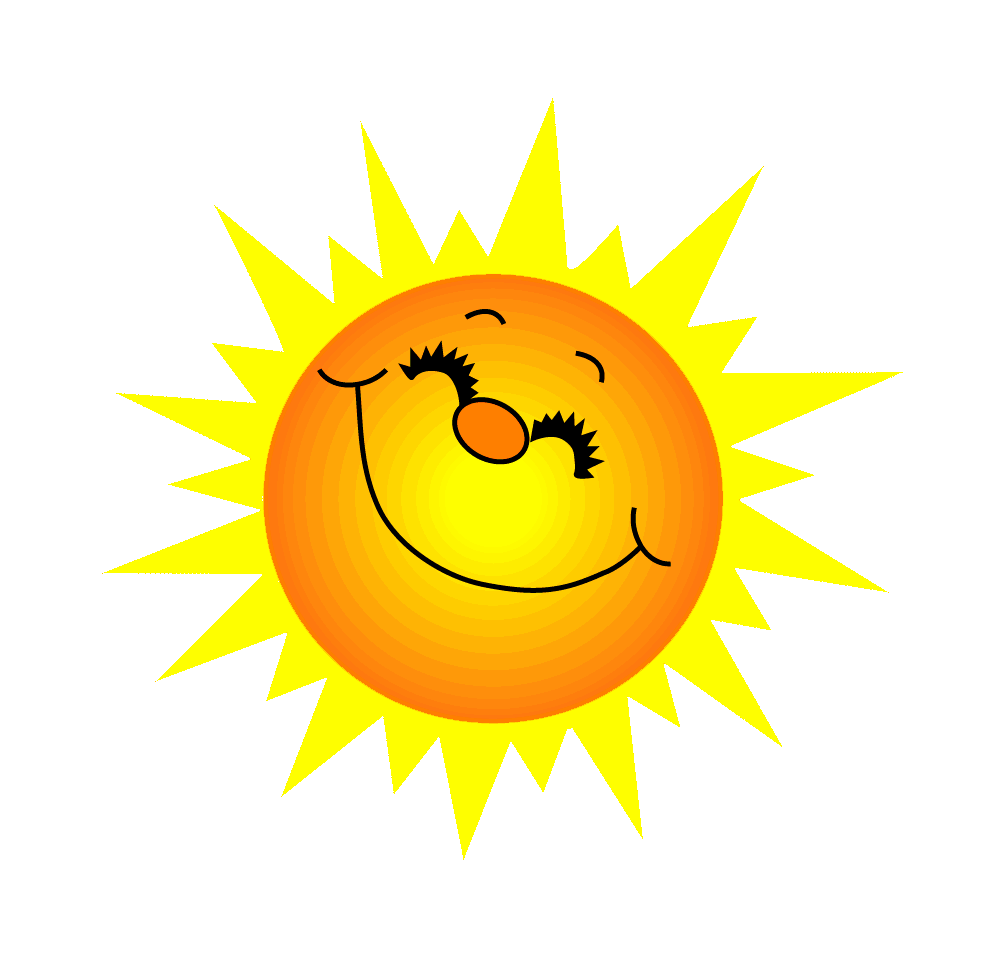 Hãy trình bày ngắn gọn sự hiểu biết của em về nghề này ?
GO HOME
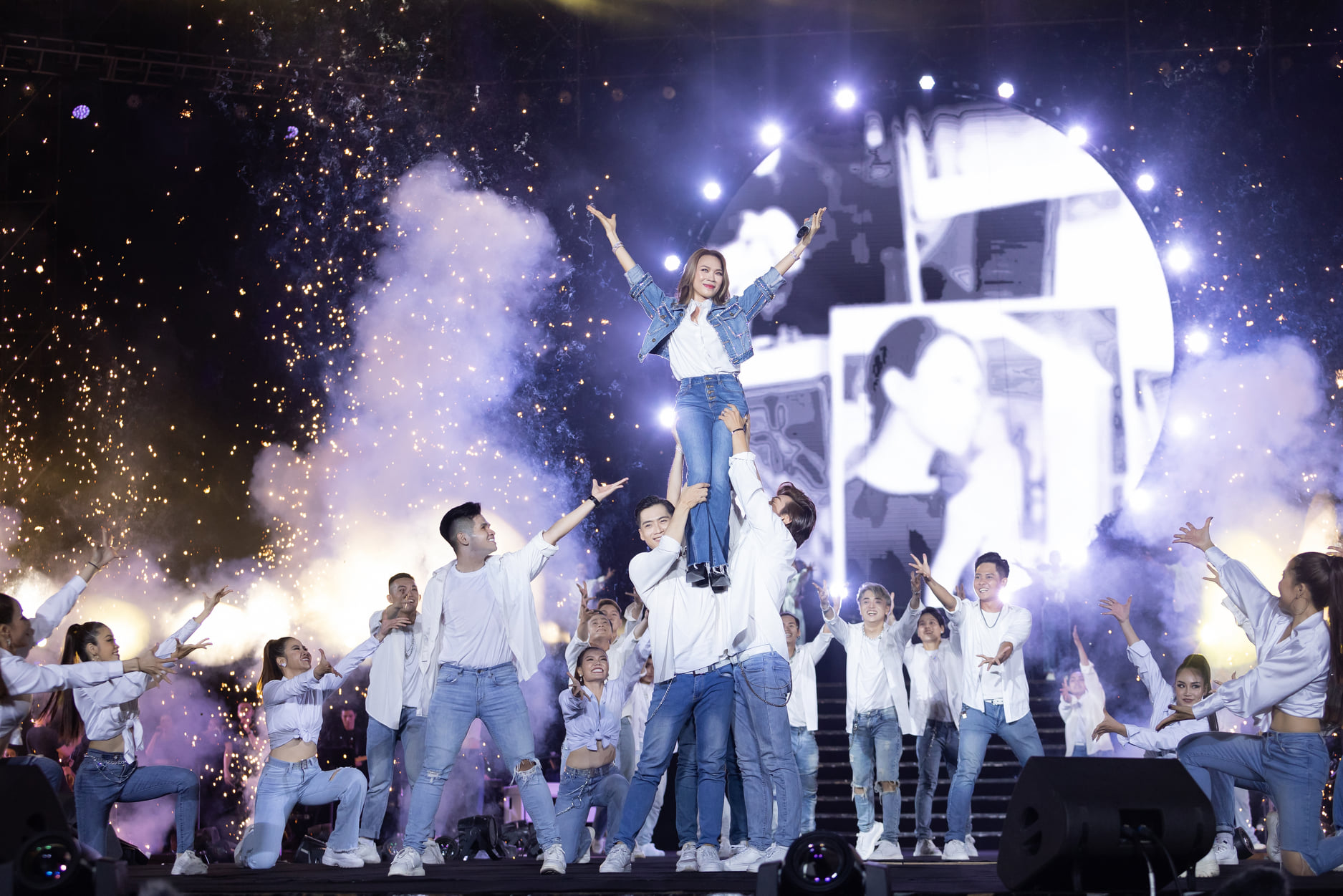 You are given 5 candies
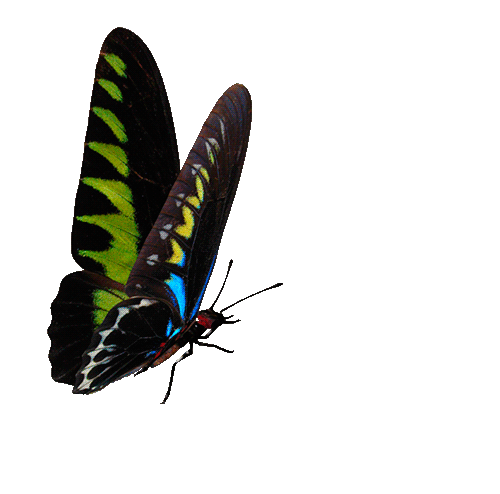 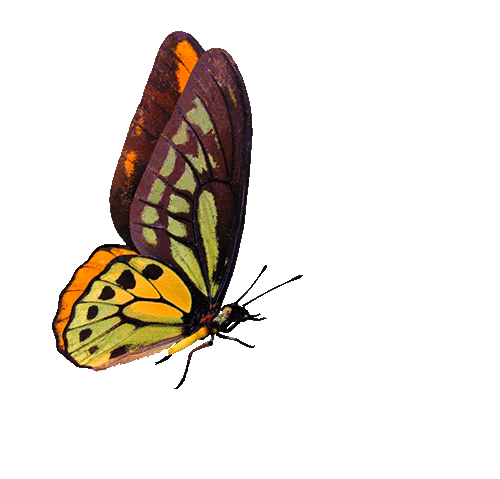 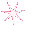 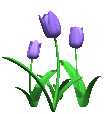 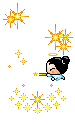 GO HOME
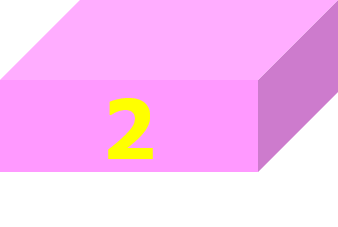 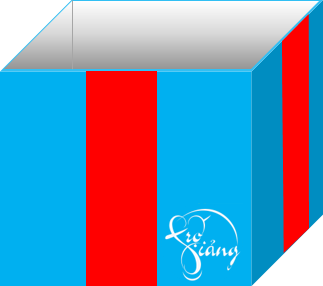 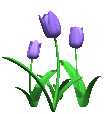 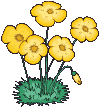 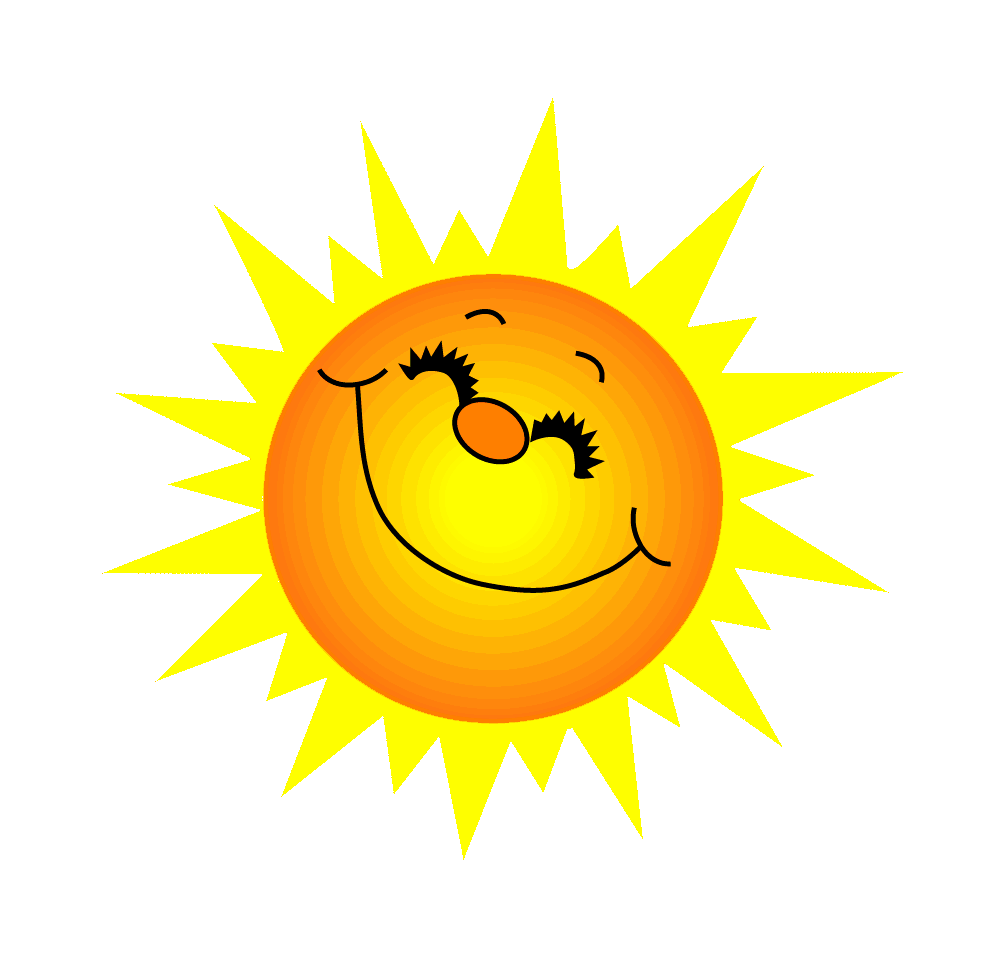 Hãy trình bày ngắn gọn sự hiểu biết của em về nghề này ?
GO HOME
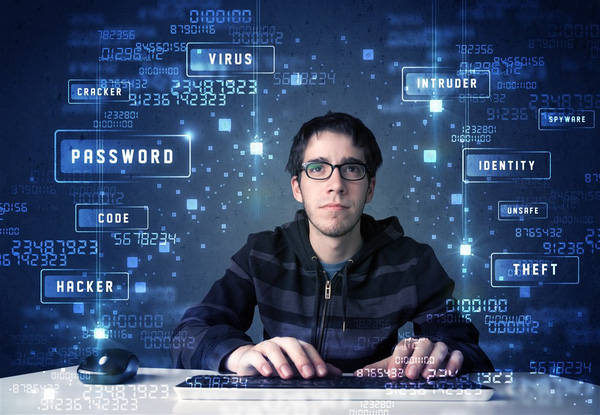 You are given 7 candies
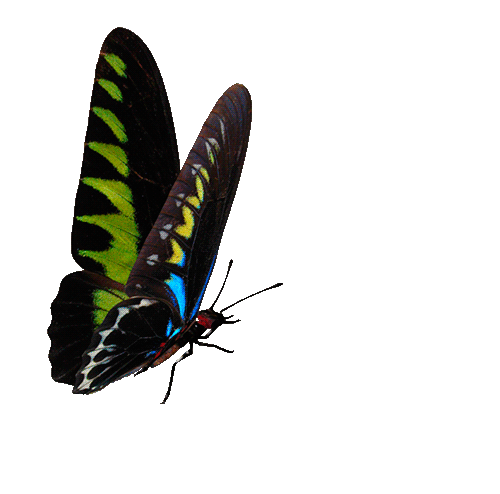 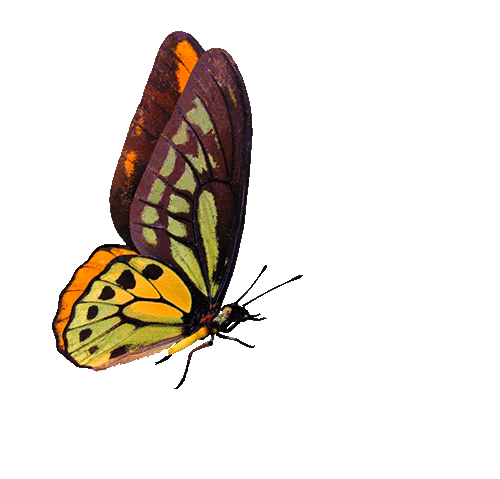 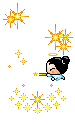 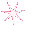 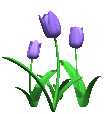 GO HOME
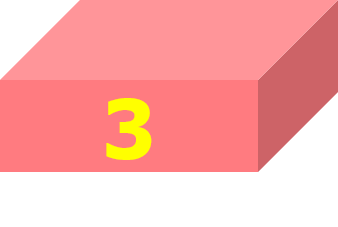 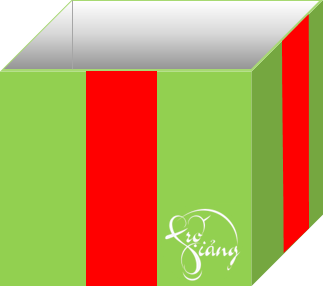 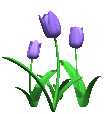 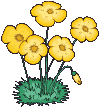 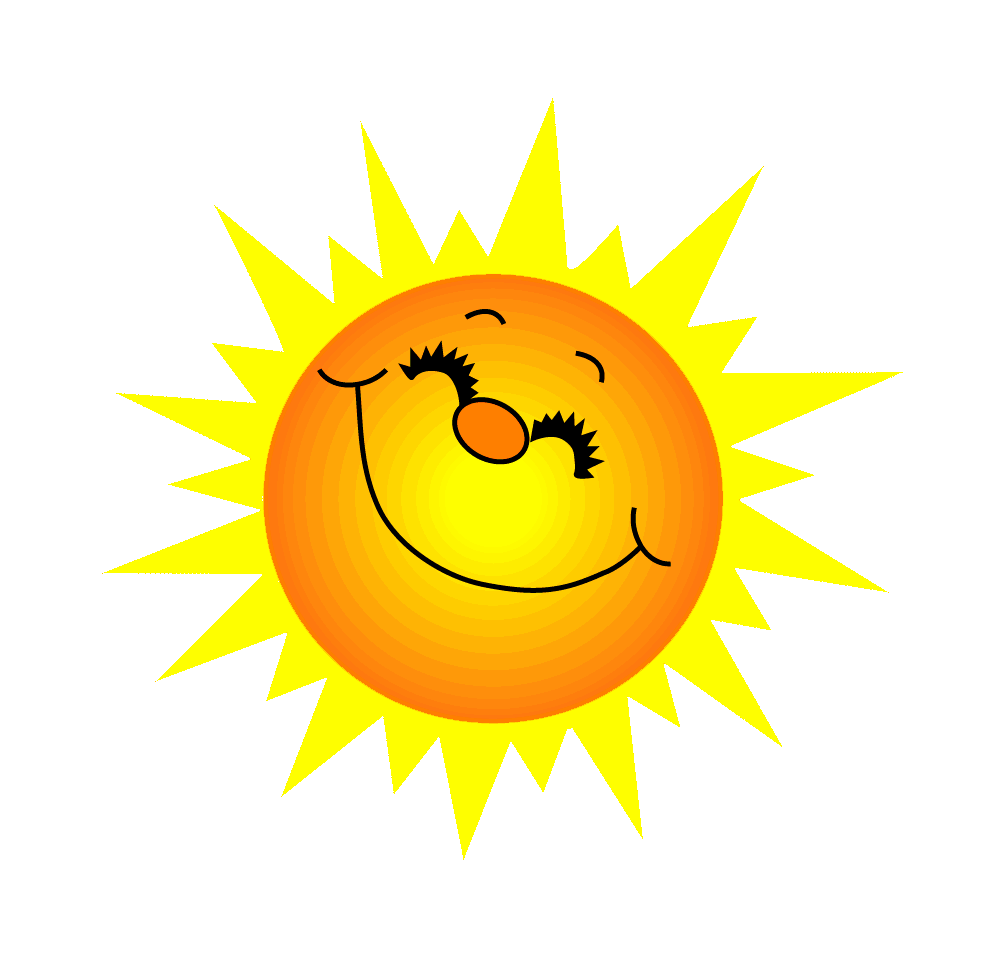 Hãy trình bày ngắn gọn sự hiểu biết của em về nghề này ?
GO HOME
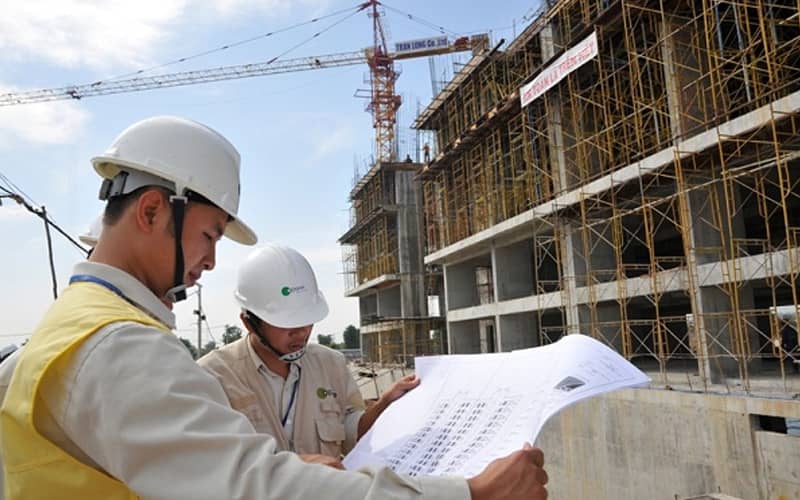 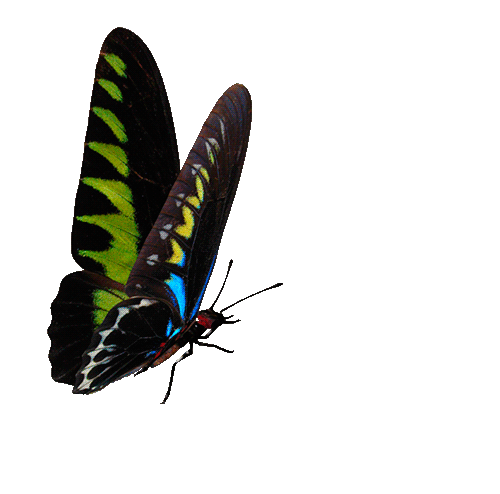 You are given 2 candies
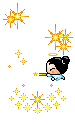 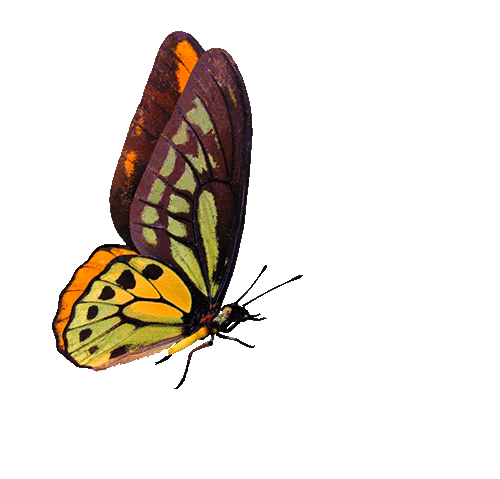 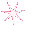 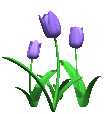 GO HOME
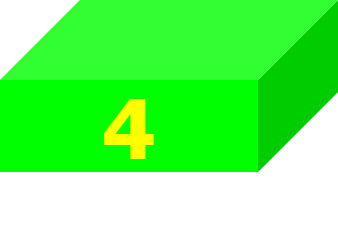 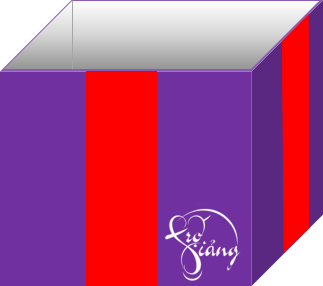 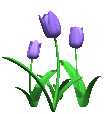 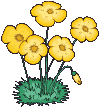 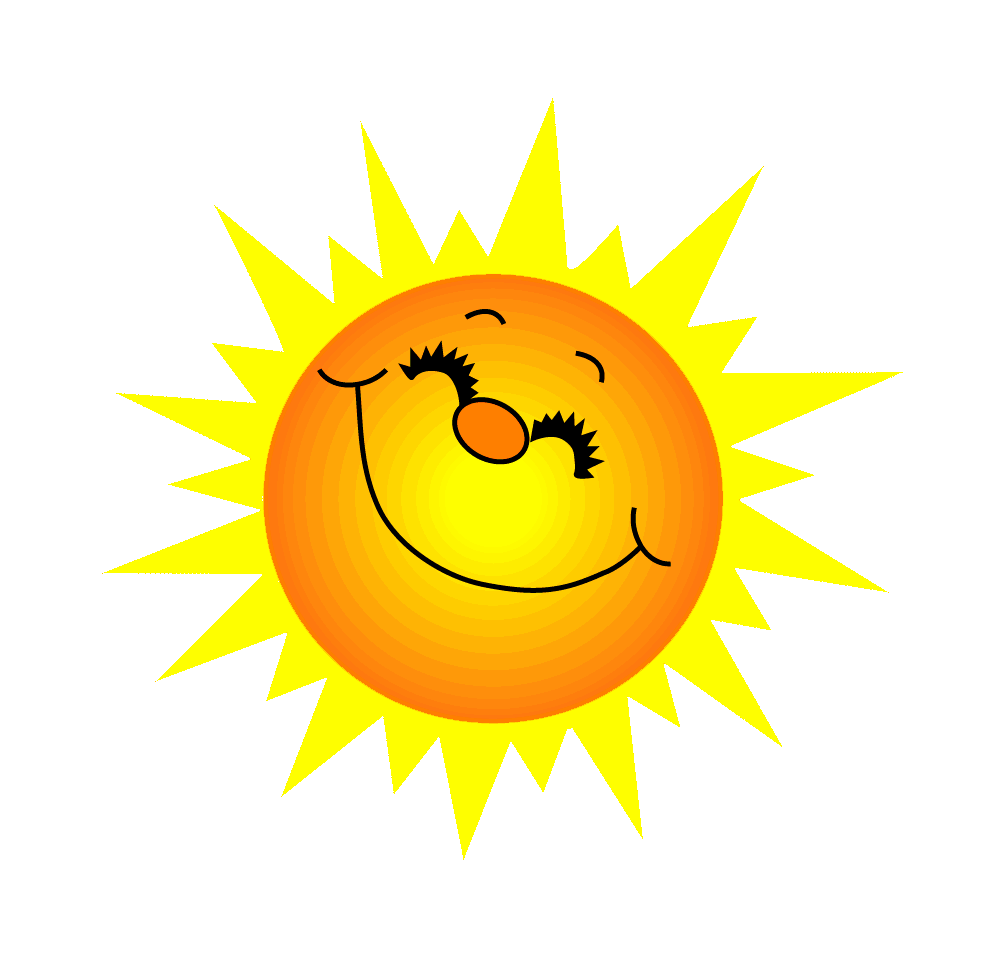 Hãy trình bày ngắn gọn sự hiểu biết của em về nghề này ?
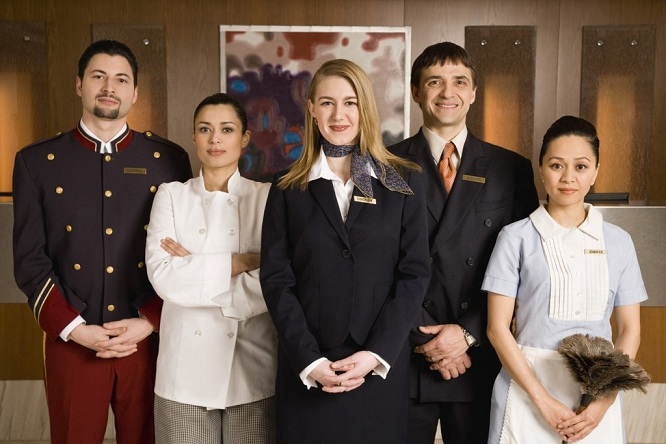 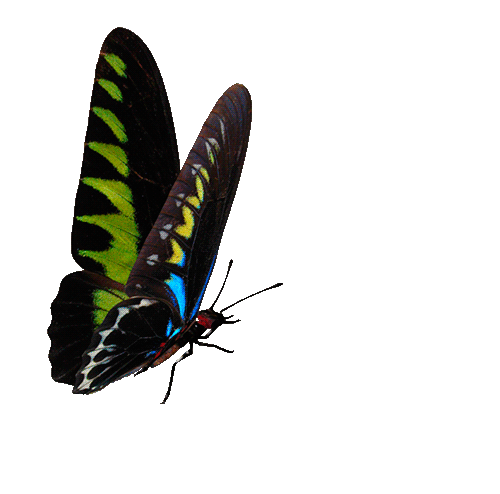 You are given 8 candies
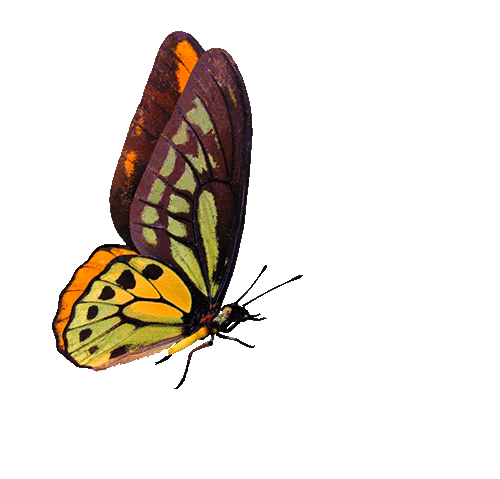 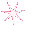 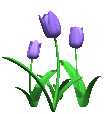 GO HOME
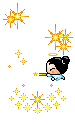 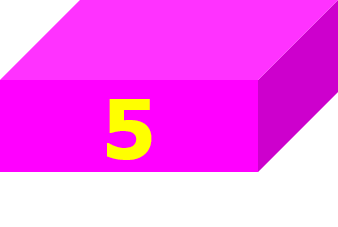 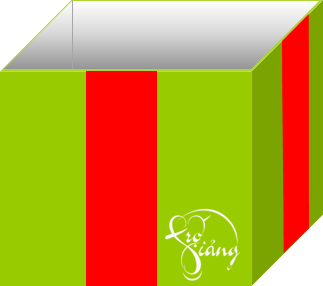 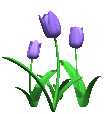 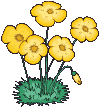 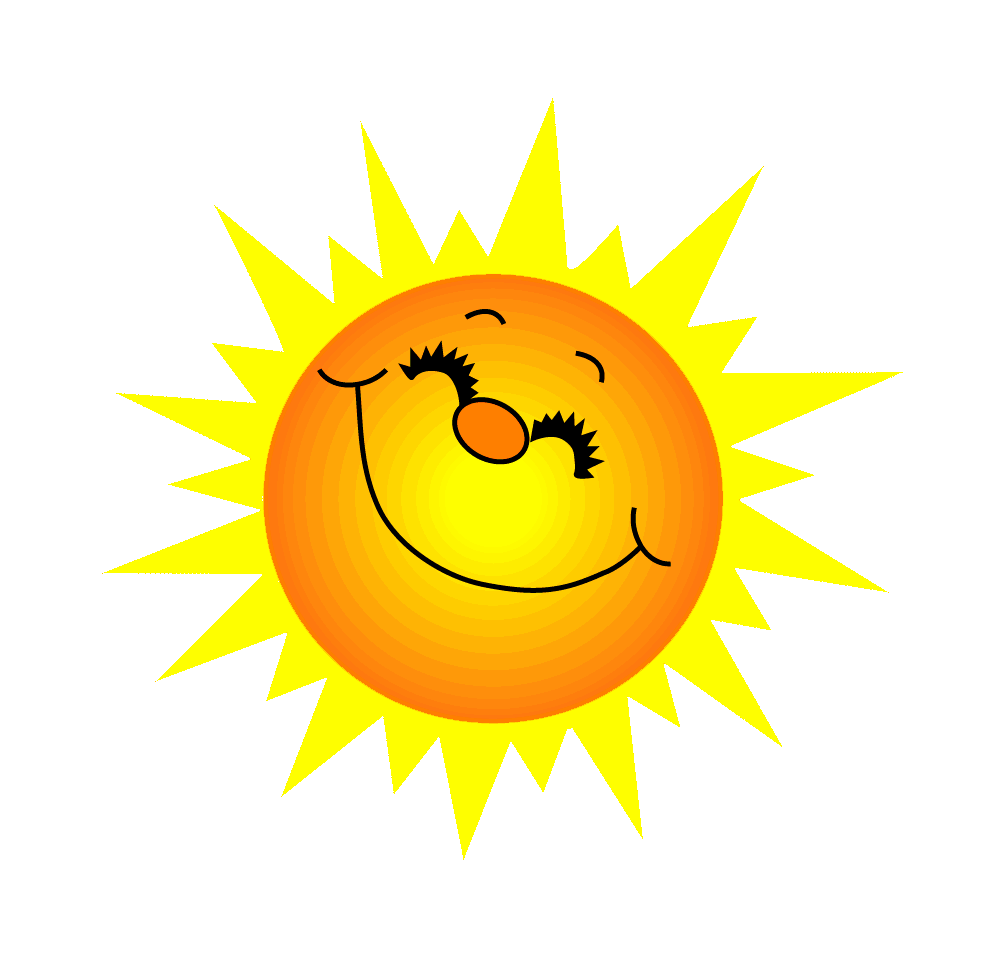 Hãy trình bày ngắn gọn sự hiểu biết của em về nghề này ?
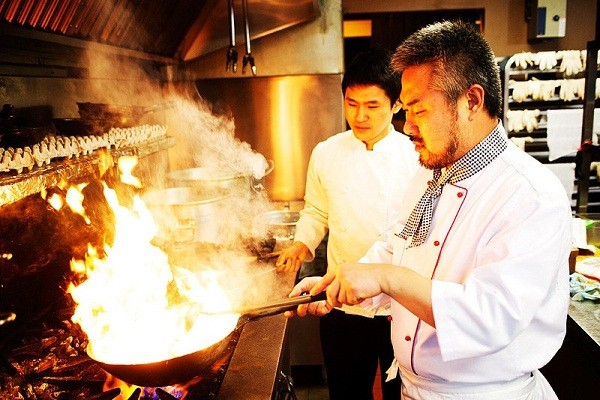 GO HOME
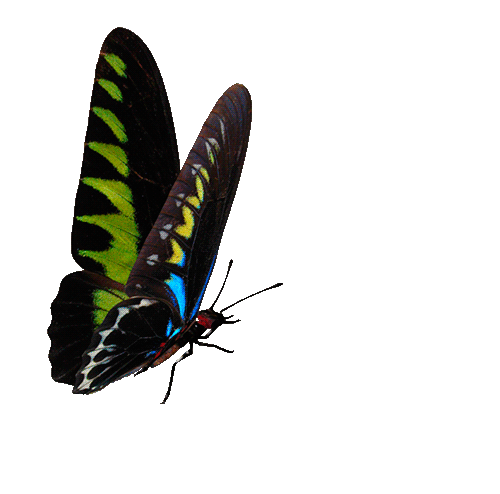 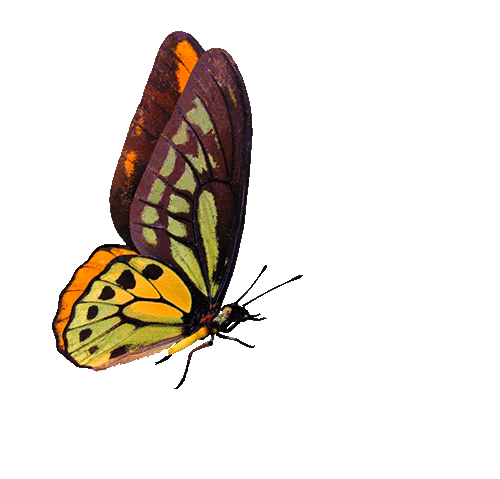 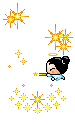 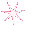 You are given 6 candies
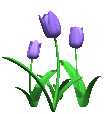 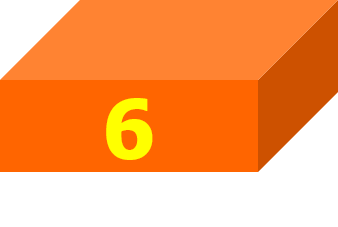 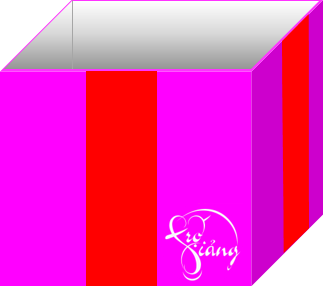 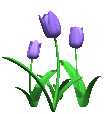 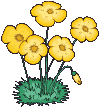 Hãy trình bày ngắn gọn sự hiểu biết của em về nghề này ?
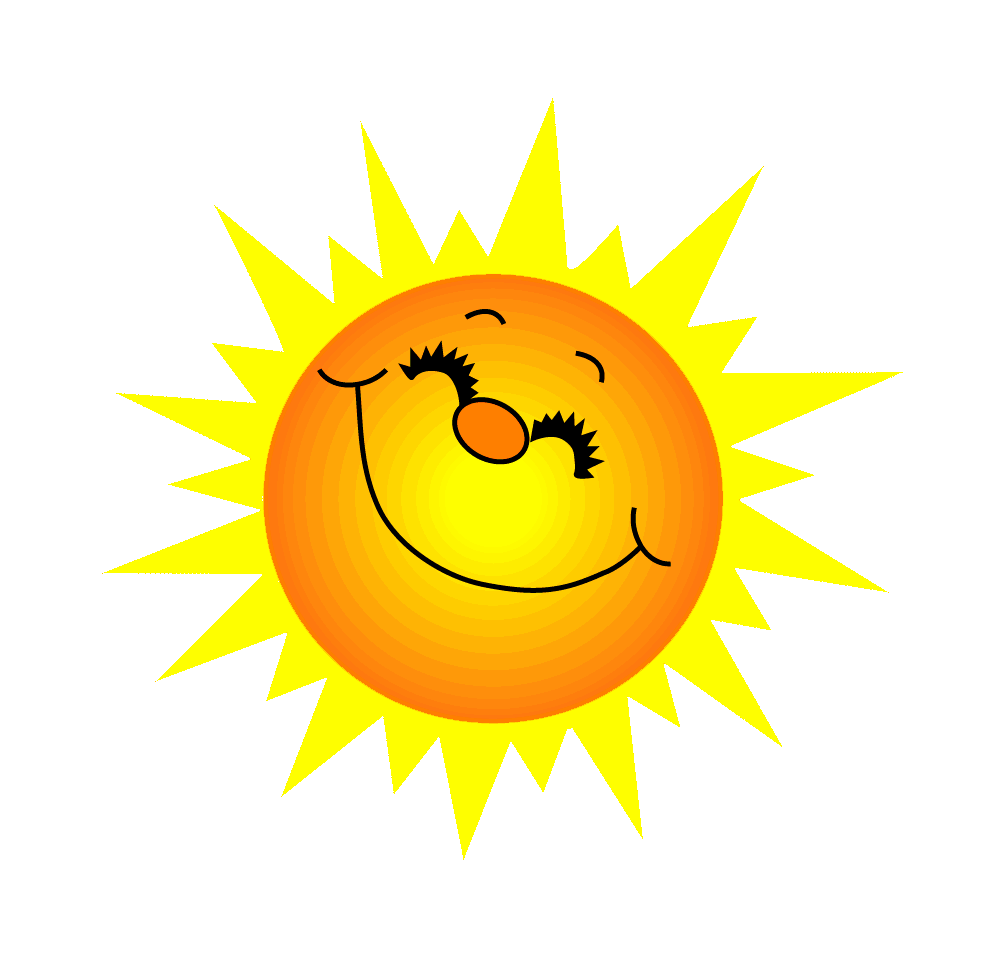 GO HOME
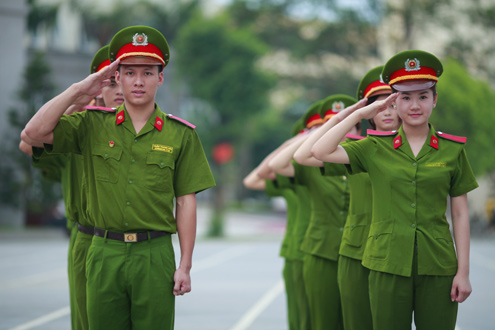 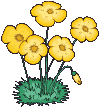 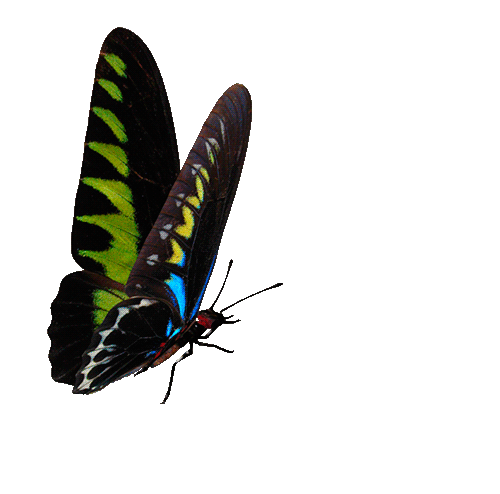 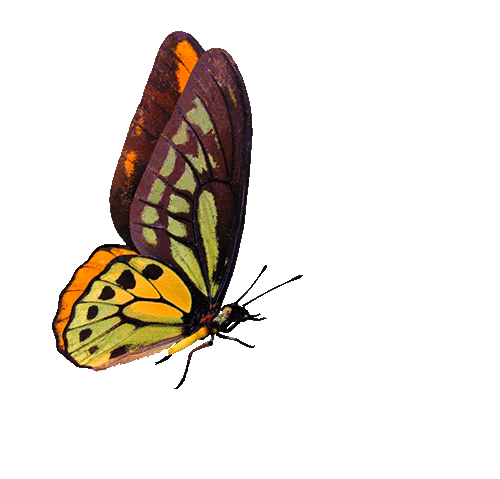 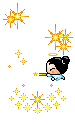 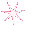 You are given 9 candies
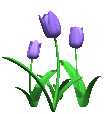 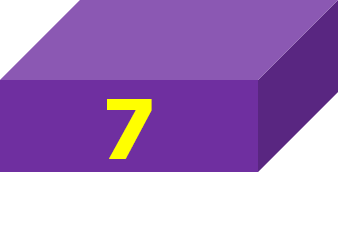 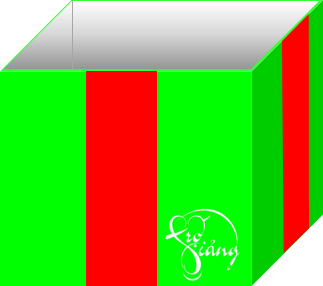 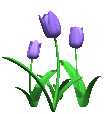 Hãy trình bày ngắn gọn sự hiểu biết của em về nghề này ?
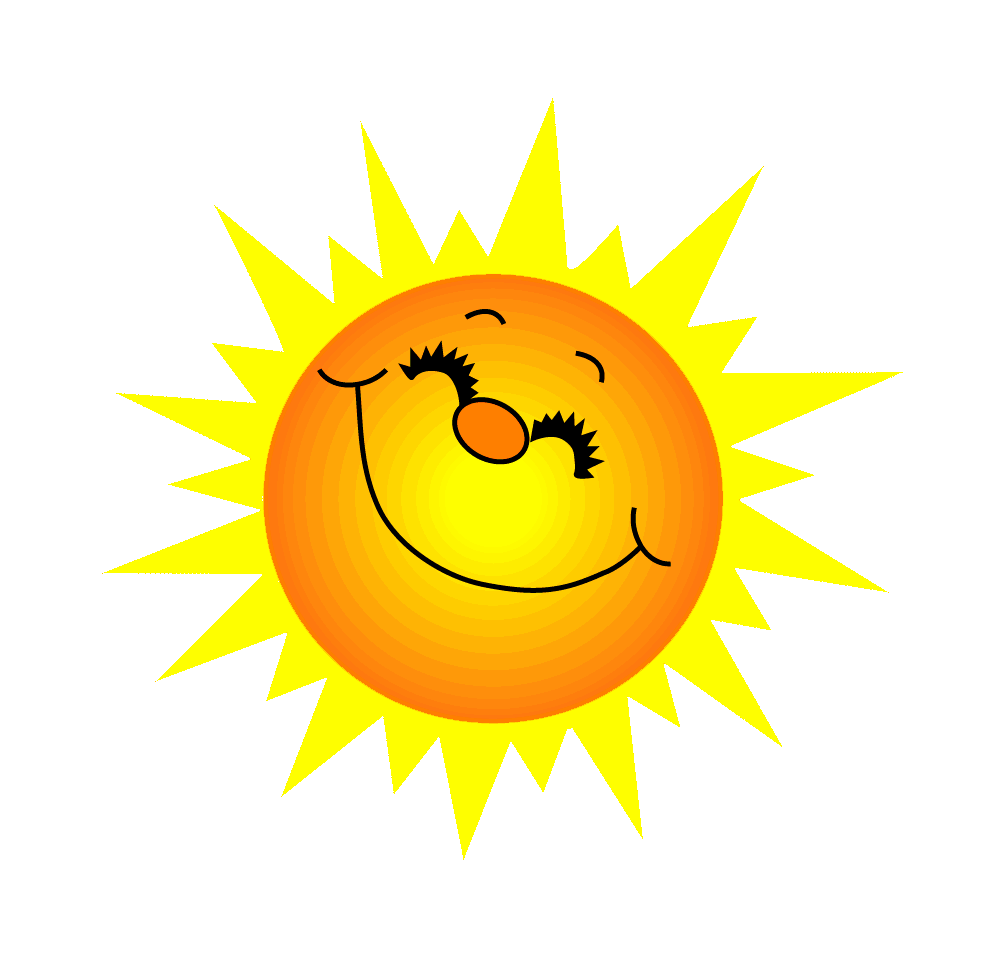 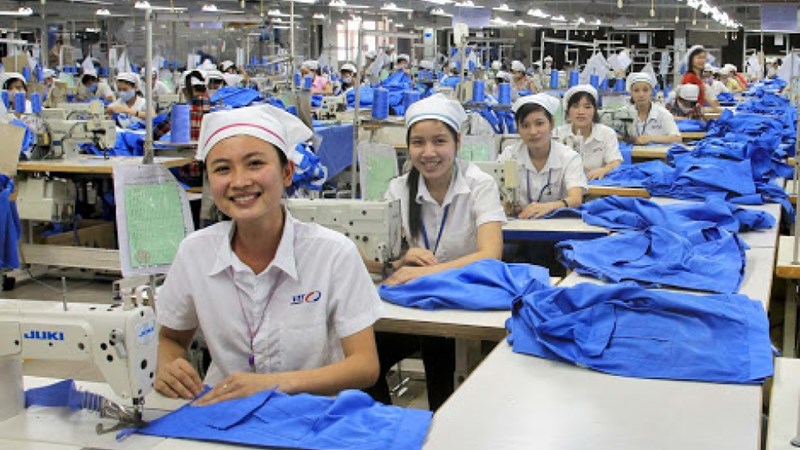 GO HOME
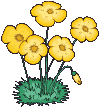 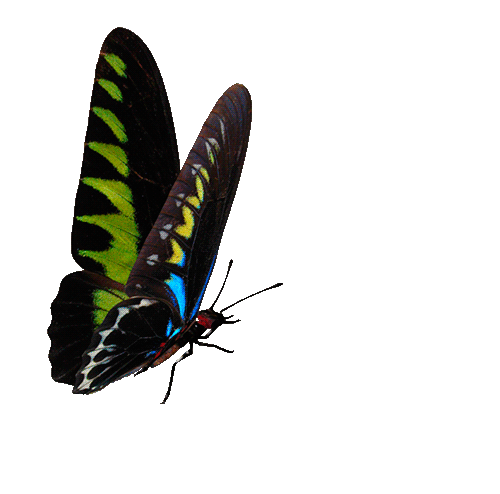 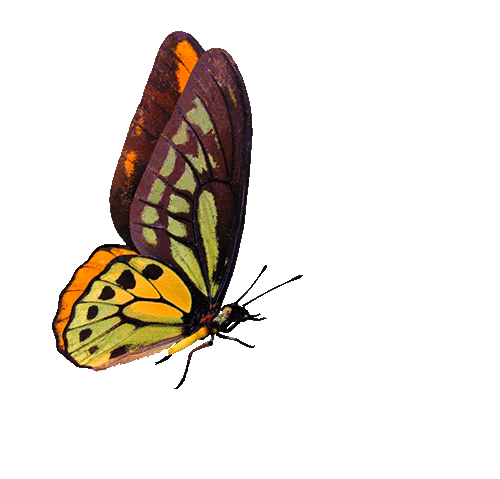 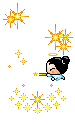 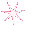 You are given 5 candies
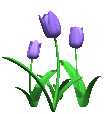 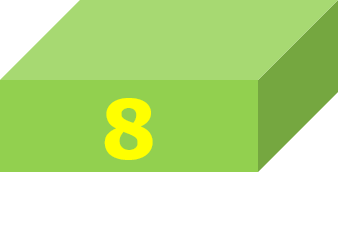 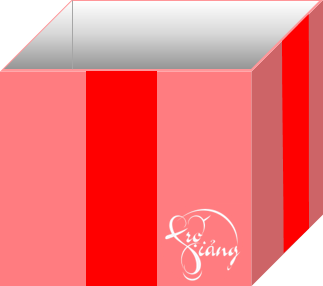 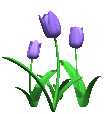 Hãy trình bày ngắn gọn sự hiểu biết của em về nghề này ?
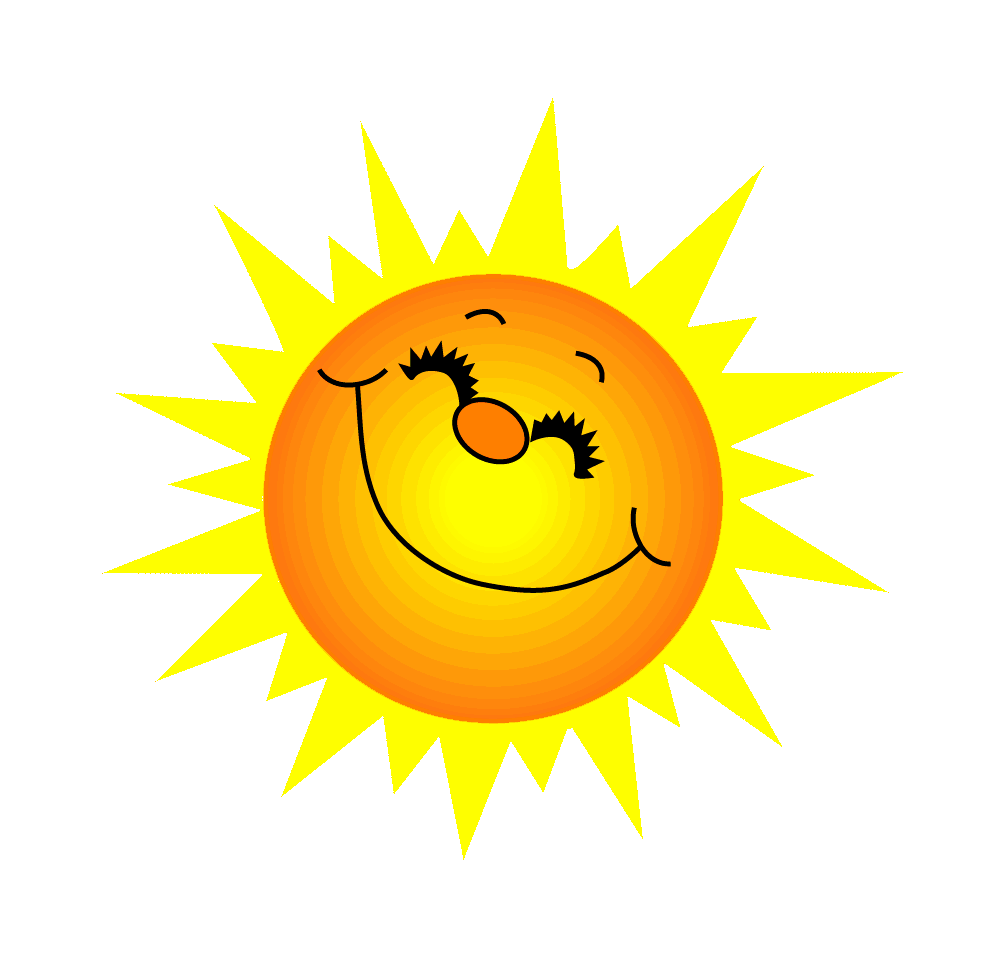 GO HOME
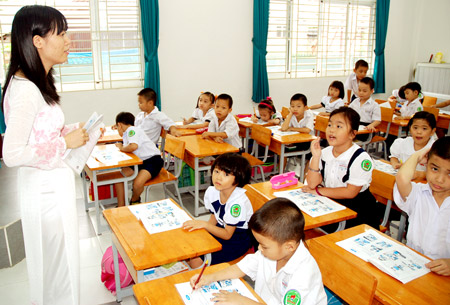 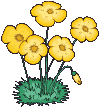 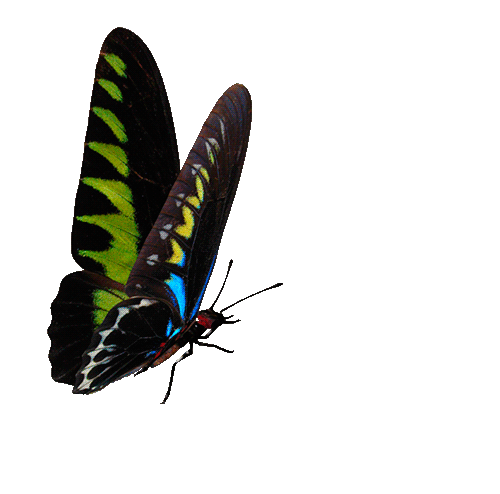 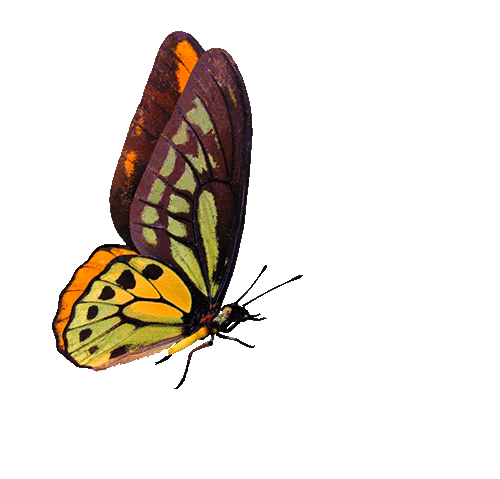 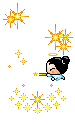 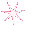 You are given 2 candies
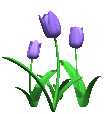 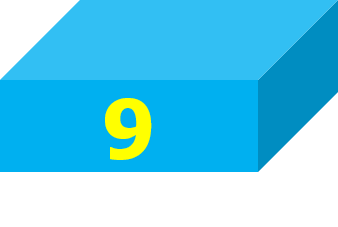 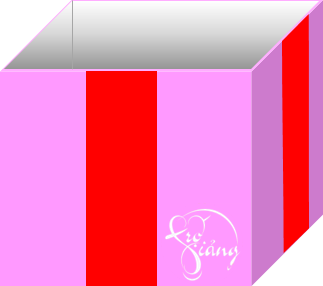 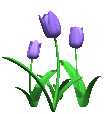 Hãy trình bày ngắn gọn sự hiểu biết của em về nghề này ?
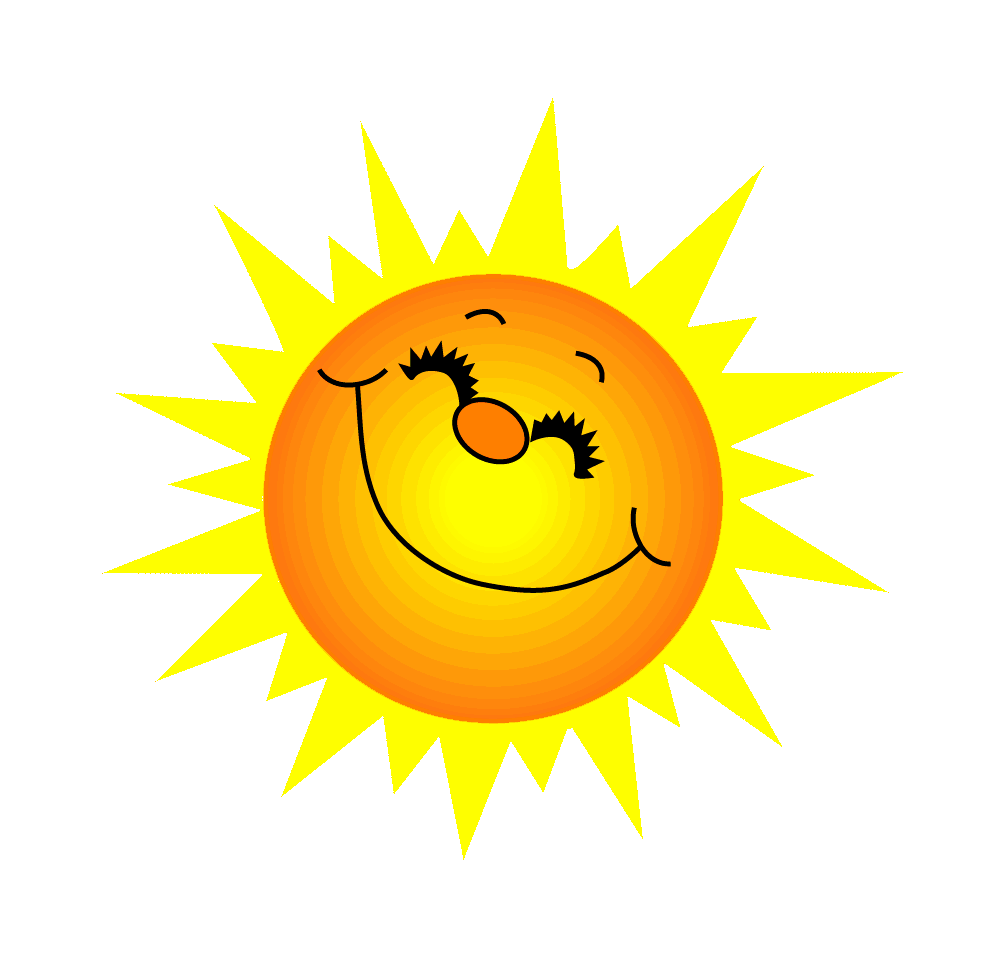 GO HOME
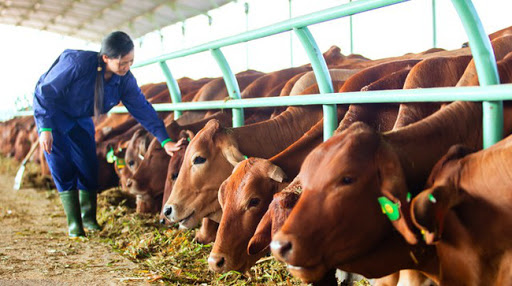 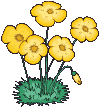 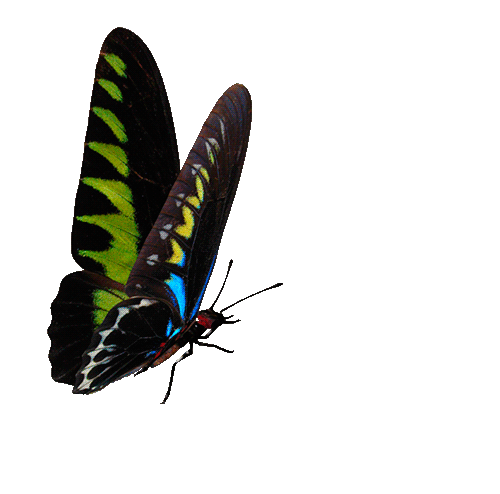 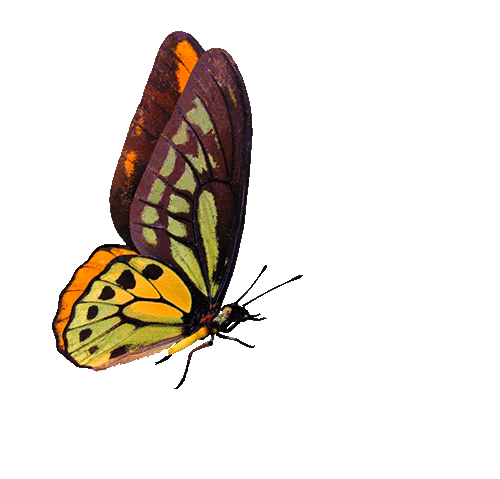 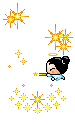 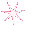 You are given 4 candies
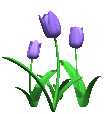 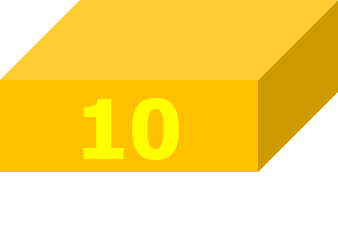 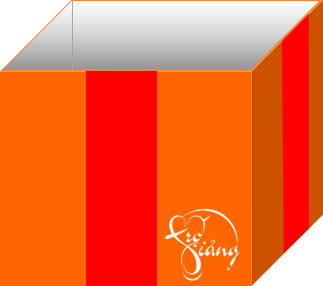 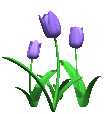 CHÚC MỪNG CÁC CON ĐÃ HOÀN THÀNH CHUYẾN DU HÀNH LÍ THÚ !